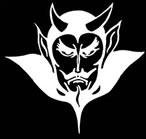 Devil  physicsThe  baddest  class  on  campusIB  Physics
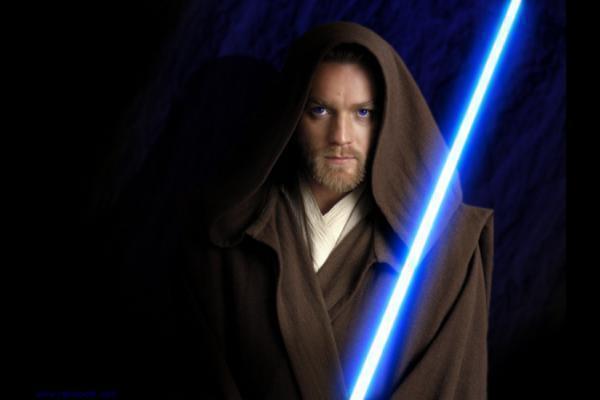 Tsokos Lsn 2-2AThe concept of force
Introductory VideoIntroducing Sir Isaac Newton
Essential Idea:
Classical physics requires a force to change a state of motion, as suggested by Newton in his laws of motion.
Nature Of Science:
Using mathematics: Isaac Newton provided the basis for much of our understanding of forces and motion by formalizing the previous work of scientists through the application of mathematics by inventing calculus to assist with this.
Intuition: The tale of the falling apple describes simply one of the many flashes of intuition that went into the publication of Philosophiæ Naturalis Principia Mathematica in 1687.
Theory Of Knowledge:
Classical physics believed that the whole of the future of the universe could be predicted from knowledge of the present state. 
To what extent can knowledge of the present give us knowledge of the future?
Understandings:
Objects as point particles 
Free-body diagrams 
Translational equilibrium 
Newton’s laws of motion 
Solid friction
Applications And Skills:
Representing forces as vectors 
Sketching and interpreting free-body diagrams 
Describing the consequences of Newton’s first law for translational equilibrium 
Using Newton’s second law quantitatively and qualitatively
Applications And Skills:
Identifying force pairs in the context of Newton’s third law 
Solving problems involving forces and determining resultant force 
Describing solid friction (static and dynamic) by coefficients of friction
Guidance:
Students should label forces using commonly accepted names or symbols (for example: weight or force of gravity or mg) 
Free-body diagrams should show scaled vector lengths acting from the point of application 
Examples and questions will be limited to constant mass 
mg should be identified as weight 
Calculations relating to the determination of resultant forces will be restricted to one- and two-dimensional situations
Data Booklet Reference:
Utilization:
Motion of charged particles in fields (see Physics sub-topics 5.4, 6.1, 11.1, 12.2) 
Application of friction in circular motion (see Physics sub-topic 6.1) 
Construction (considering ancient and modern approaches to safety, longevity and consideration of local weather and geological influences) 
Biomechanics (see Sports, exercise and health science SL sub-topic 4.3)
Aims:
Aim 6: experiments could include (but are not limited to): verification of Newton’s second law; investigating forces in equilibrium; determination of the effects of friction
Overview
Basic ingredients of mechanics are mass and force
Mass is the amount of material in a body whose SI unit is kilograms
Force can stretch, deform, rotate, compress, or produce an acceleration on a body
Overview
Most common force in nature is the gravitational force
The gravitational force is expressed as weight (ma=Ff)
While the gravitational force keeps things from floating away, the normal force prevents things from plunging into the center of the earth
Overview
The electroweak force comprises the electromagnetic force and the weak nuclear force
The strong nuclear force, or colour force keeps the quarks in photons and neutrons
Overview
Question I Can’t Answer:  Why is it that the strong nuclear force keeps subatomic particles inside atomic particles, while the electroweak force accelerates several ton cars filled with passengers to high speeds at amusement parks?
Overview
The trend in trendy physics circles is to unite the strong nuclear and electroweak forces into a single ‘unified force’, but we’re not there yet.
All that being said by way of introduction, there’s only one thing left to say,
Overview
May the force be with you!
Force and Direction
Force is a vector quantity which means it has a magnitude and direction
Different directions will affect how forces interact with each other as we saw from vector addition
Force and Direction
Units for the magnitude of a force is the Newton (N), not the fig (which is named after a small town in Massachusetts, not the scientist), which is a derived unit equal to 1 kgm/s2
If you have trouble remembering this, remember F=ma which is kg x m/s2
Waddya Know About Weight?
Weight
Weight is a force that results from the gravitational attraction between a mass and the mass of the earth, when on the earth
On the surface of the earth, on average, g = 9.81 N/kg, or the more common, m/s2
Weight
The force is always oriented toward the center of mass which, in most frames of reference, is down
Mass is the same everywhere, but weight is dependent on gravitational attraction at a given point
A mass of 70kg has a weight of 687 N on the surface of the earth
It weighs 635 N when 250km above the earth’s surface
And only 623 on the surface of Venus
Waddya Know About Tension?
Tension
Tension is a force within a body when the body is stretched
It results from the electromagnetic interactions between the molecules of the material making up the body
Tension
For a mass hanging by string from the ceiling, 
At the top point of attachment, the tension force pulls down on the ceiling
At the bottom point of attachment, the force acts upward on the mass
Tension is the same for every point in the material
Waddya Know About 
Hooke’s Law?
Hooke’s Law
When we try to expand or compress (some springs at least), there is a force attempting to restore the spring back to its original location
The amount of tension (T) in the spring is related to the displacement of the spring (x) and the spring constant (k) by the equation:
Waddya Know About the Normal / Reaction / Contact Force?
Normal Reaction (Contact) Force
When one body touches another body, there is a reaction or contact force between the two
The force acts perpendicular to the body exerting the force
Waddya Know About Drag Forces?
Drag Forces
Forces that oppose motion through a fluid (gas or liquid)
Operate opposite to the velocity of the object
Normally dependent on both the speed and the shape of the object
Waddya Know About 
Upthrust (Buoyant) Force?
Upthrust (Buoyant) Force
An object in a fluid experiences an upward force opposite to the weight
The depth to which an object will sink is related to both the mass and the volume of the object in comparison to the buoyant force
Waddya Know About 
Frictional Force?
Frictional Force
Forces that oppose the motion of a body in contact with another surface
For objects in motion, sliding or kinetic friction (also called dynamic friction) opposes that motion  
Force that opposes the start of motion of a body is static friction
Which is more, dynamic or static?
Frictional Force
Frictional Force
The area of contact between the two surfaces does not affect the frictional force.
The force of dynamic friction is                                   where R is the normal reaction force between the surfaces and µd is the coefficient of dynamic friction.
 The force of dynamic friction does not depend on the speed of the sliding.
Frictional Force
The maximum force of static friction that can develop between two surfaces is                                   


where R is the normal reaction force between the surfaces and µs is the coefficient of static friction.
 Added:  The coefficients don’t change with mass.
Waddya Know About 
Free-Body Diagrams?

TOK:  Is anything truly free?
Free-Body Diagrams
A diagram showing the magnitude and direction of all forces acting on a chosen body, free of its surroundings
Important to isolate a body and the forces acting on it before attempting to solve some problems
For most problems, we treat all objects as point particles with forces acting through the center of mass
Waddya Know About 
Newton’s First Law?
Introductory Video
Newton’s First Law
A body at rest tends to remain at rest and a body in motion tends to remain in motion.
When no forces act on a body, that body will either remain at rest or continue to move along a straight line with constant speed.
When the net force on a body is zero, the body will move with constant velocity (which may be zero).
Newton’s First Law
When no forces act on a body, that body will either remain at rest or continue to move along a straight line with constant speed.
What happens when a force acts on a body or when existing forces become unbalanced?
Newton’s First Law
When no forces act on a body, that body will either remain at rest or continue to move along a straight line with constant speed.
What happens when a force acts on a body or when existing forces become unbalanced?
Change in direction or change in speed of the object
Acceleration – because it is a change in the velocity vector – magnitude OR direction
Newton’s First Law
Also called the Law of Inertia
Reluctance of a body to change its state of motion
Inertial Frames of Reference
A system on which no forces act (inert)
Observers in all reference frames should come up with the same answers
Are you an inertial reference frame?
Inertial Frames of Reference
A system on which no forces act
Observers in all reference frames should come up with the same answers
Are you an inertial reference frame?
With the rotation of the earth, you have a tangential speed of 464 m/s
Inertial Frames of Reference
A system on which no forces act
Observers in all reference frames should come up with the same answers
Are you an inertial reference frame?
With the rotation of the earth, you have a tangential speed of 464 m/s
With the orbit of the earth around the sun, we have a tangential speed of 3x104 m/s
Inertial Frames of Reference
A system on which no forces act
Observers in all reference frames should come up with the same answers
Are you an inertial reference frame?
With the rotation of the earth, you have a tangential speed of 464 m/s
With the orbit of the earth around the sun, we have a tangential speed of 3x104 m/s
However, because of the radii involved, the acceleration over short periods of time is minimal
Waddya Know About 
Newton’s Third Law?
Video: Newton’s Third Law of Motion
Newton’s Third Law of Motion
If Body A exerts a force F on Body B, then Body B exerts an equal but opposite force F on Body A.
Newton’s Third Law of MotionExamples
Pushing against a wall while wearing rollerskates.
Stepping off a boat onto a dock.
A helicopter hovering.
A book sitting on a table.
Newton’s Third Law of MotionExamples
Also applies when there is not contact between the objects
Electric force
Gravitational force
Magnetic force
Equilibrium
Net force on a body is zero
Denoted by ΣF = 0
Newton’s First Law is the result of equilibrium
Static Equilibrium – object doesn’t move
Dynamic Equilibrium – object doesn’t change direction or speed
Forces are balanced
Sum of the forces is key!
Solving Equilibrium Problems
Solving equilibrium problems usually involves finding components.
If F2, F3, and ∠A are known, what are the values of F1 and ∠B?
F2
F1
∠A
∠B
F3
Solving Equilibrium Problems
If F2, F3, and ∠A are known, what are the values of F1 and ∠B?
F2
F1
∠A
∠B
F3
Solving Equilibrium Problems
If F2, F3, and ∠A are known, what are the values of F1 and ∠B?
F2
F1
∠A
∠B
F3
Understandings:
Objects as point particles 
Free-body diagrams 
Translational equilibrium 
Newton’s laws of motion 
Solid friction
Applications And Skills:
Representing forces as vectors 
Sketching and interpreting free-body diagrams 
Describing the consequences of Newton’s first law for translational equilibrium 
Using Newton’s second law quantitatively and qualitatively
Applications And Skills:
Identifying force pairs in the context of Newton’s third law 
Solving problems involving forces and determining resultant force 
Describing solid friction (static and dynamic) by coefficients of friction
Data Booklet Reference:
Essential Idea:
Classical physics requires a force to change a state of motion, as suggested by Newton in his laws of motion.
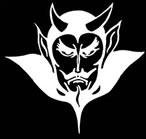 Questions?
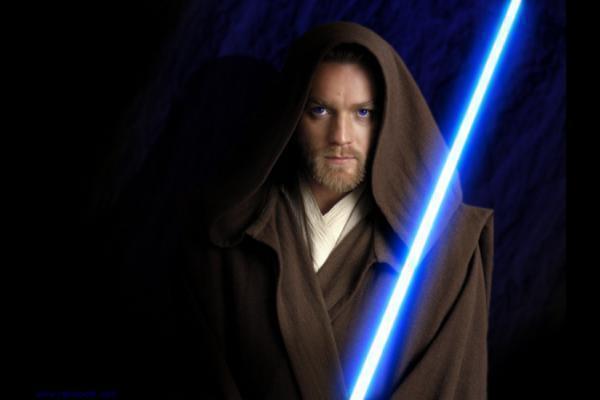 Homework
Pg. 76-77, #34-46